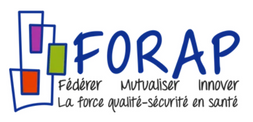 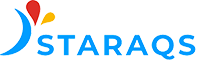 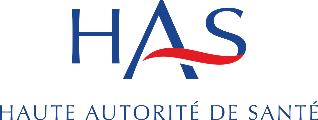 CAMPAGNE NATIONALE DE MESURE 
DE LA CULTURE DE SÉCURITÉ DES SOINS
LOGO
ETABLISSEMENT
Notre établissement s'est engagé 
dans la mesure de la culture de sécurité des soins
accompagné par notre Structure Régionale d’Appui [nom]
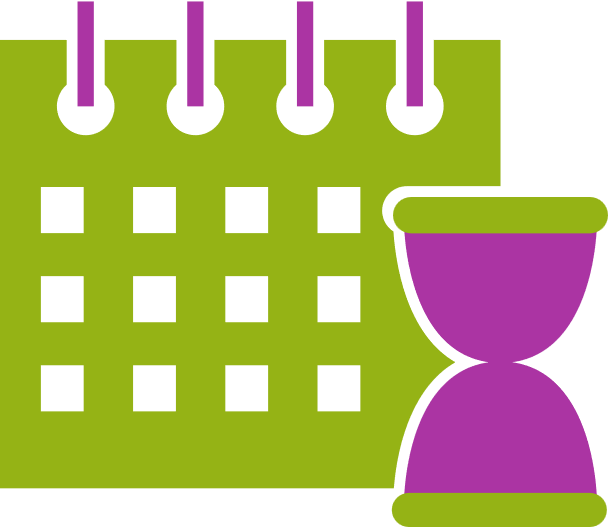 Encore quelques jours pour participer !
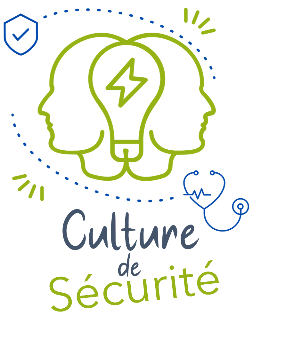 POURQUOI ?
La sécurité de nos patients est un enjeu majeur pour notre établissement, justifiant votre implication

L'enquête a pour objectif de connaitre votre perception de la sécurité des soins dans notre établissement
Clôture de l’enquête : 
…/…/2023
LA MOBILISATION DE TOUS EST RECHERCHÉE
NOUS COMPTONS SUR VOTRE PARTICIPATION !
Un taux de retour d’au moins 60 % est nécessaire pour que les résultats de cette enquête soient exploitables
EN PRATIQUE ?
20 minutes seront nécessaires pour remplir le formulaire papier
Les données recueillies seront anonymes
Si vous avez des questions pendant l’enquête, vous pouvez contacter votre référent : xxxxxxxxxxxxxxxxxxxx
ET APRÈS ?
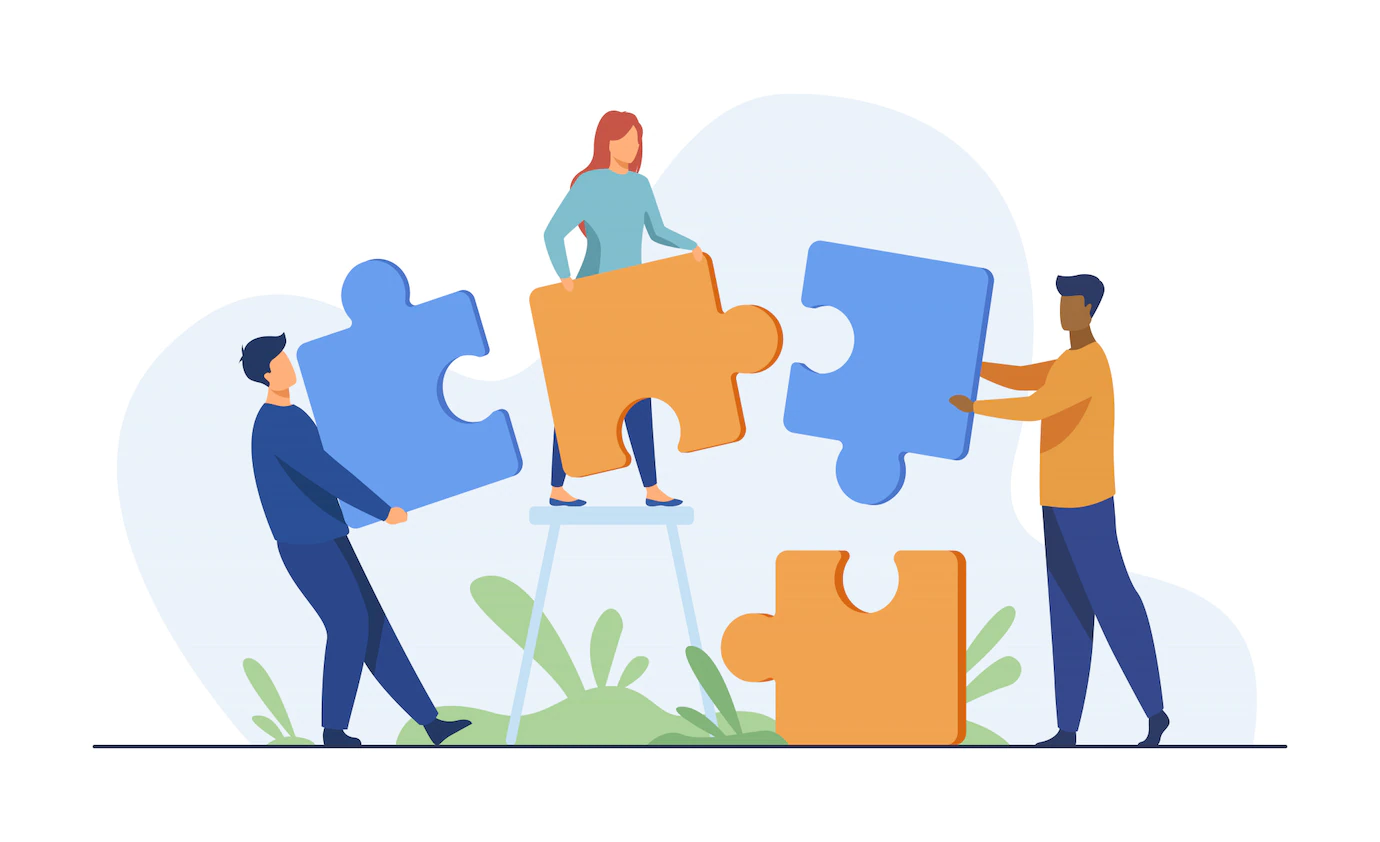 Les résultats de l’enquête présentés et discutés avec nous permettront de :
disposer d’un diagnostic de la culture de sécurité des professionnels
définir collectivement des actions permettant de développer la culture de sécurité
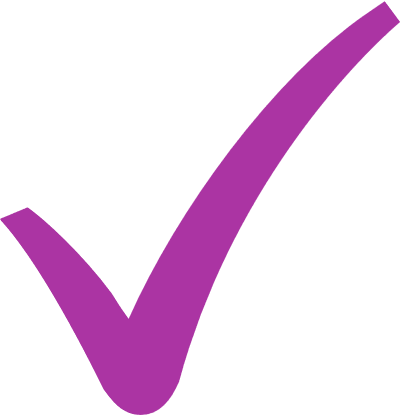 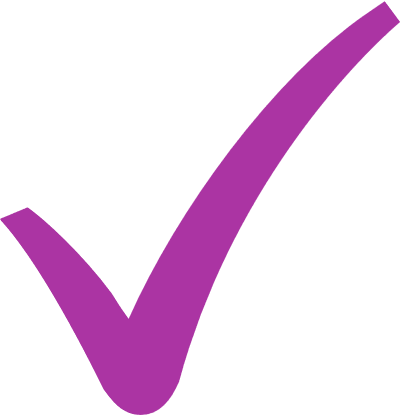